SOLID
15 letters that will change your code
About me:
software developer





Jarosław Stadnicki
jstadnicki@pgs-soft.comjaroslaw.stadnicki@gmail.com
@j_stadnicki
jstadnicki.blogspot.com
SOLID - is a mnemonic acronym introduced by Michael Feathers for the "first five principles" named by Robert C. Martin in the early 2000s that stands for five basic principles of object-oriented programming and design. The principles, when applied together, intend to make it more likely that a programmer will create a system that is easy to maintain and extend over time. The principles of SOLID are guidelines that can be applied while working on software to remove code smells by causing the programmer to refactor the software's source code until it is both legible and extensible. It is part of an overall strategy of agile and adaptive programming - wikipedia
SOLID - is a mnemonic acronym introduced by Michael Feathers for the "first five principles" named by Robert C. Martin in the early 2000s that stands for five basic principles of object-oriented programming and design. The principles, when applied together, intend to make it more likely that a programmer will create a system that is easy to maintain and extend over time. The principles of SOLID are guidelines that can be applied while working on software to remove code smells by causing the programmer to refactor the software's source code until it is both legible and extensible. It is part of an overall strategy of agile and adaptive programming.
S
2015-10-12
6
Single responsibility principle
a class should have only a single responsibility (i.e. only one potential change in the software's specification should be able to affect the specification of the class)
public void SaveNewProjectToDatabase(NewProjectModel newProjectModel)
{
     var authorization = new AuthorizationService();
     if (authorization.CurrentUserIsAuthenticated == false)             
     {                 
         var logger = new Logger();
         logger.Log("Unauthorized access");
         throw new NotAuthorizedAccess();             
     }             
     var database = new Database();
     try             
     {            
         database.Add(newProjectModel);
         database.SaveChanges();
     }             
     catch (Exception e)
     { 
         var logger = new Logger();
         logger.Log("Fail to add or save changes on adding new project model")
     }            
     finally           
     {                 
         var logger = new Logger(); 
         logger.Log("success, new project model added"); /* ooops, actually that’s not true */     }
}
Single responsibility principle
public void SaveNewProjectToDatabase(NewProjectModel newProject)          
{
    database.Add(newProject);             
    database.SaveChanges();         
}
srp => focus
Welcome to PGS
2015-10-12
11
O
Welcome to PGS
2015-10-12
12
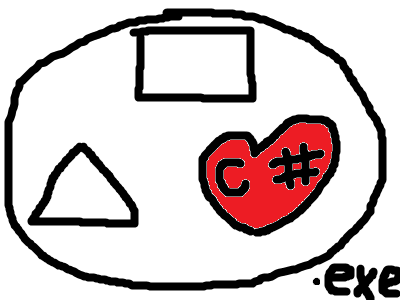 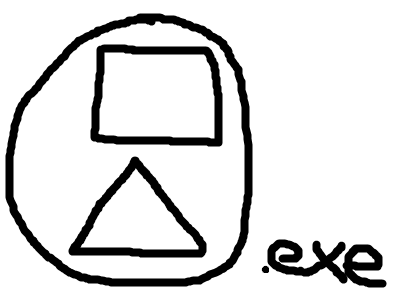 Open close principle
“software entities … should be open for extension, but closed for modification.”
Open close principle
public decimal GetTotalArea()         
{             
    var totalSize = 0m;             
    foreach (var shape in shapes)             
    {                 
        if (shape is Rectangle)                 
        {                     
            /* calculate area of rectangle */
        }                 
        if (shape is Circle)                 
        {
            /* calculate area of circle */
        }
    }    return totalSize;
}
Open close principle
public class SadDemoBasket     
{  
    public decimal CalculateRegularPrice()         
    {
        /* calculate regular price of products */
    }        
    public decimal CalculateDiscountPrice()        
    {             
        /* calculate price of products with discount */      
    }      
    public decimal CalculateWholesalePrice()    
    {         
        /* calculate price of products using wholesale prices */
    }
}
Open close principle
public decimal CalculatePrice(PriceCalculatorType calculatorToUse)  
{    
    switch (calculatorToUse)        
    {        
       case PriceCalculatorType.Regular:   
           return priceCalculator.GetPriceForProducts(products); 
       
       case PriceCalculatorType.Discount:      
           return discountPriceCalculator.GetPriceForProducts(products); 
       
       case PriceCalculatorType.Wholesale:                
           return wholesalePriceCalculator.GetPriceForProducts(products);   
    }     
}
Open close principle
public class HappyAreaCounter  
{    
    private List<IShape> shapes;   
    public decimal GetTotalArea()   
    {         
        var totalSize = 0m;  
        shapes.ForEach(shape => totalSize += shape.Area());  
        return totalSize; 
    }    
}
Open close principle
public class HappyDemoBasket   
{      
    private List<Product> products;   
    public decimal CalculatePrice(IPriceCalculator calculator)  
    {    
        return calculator.GetPriceForProducts(this.products);   
    } 
}
ocp => plugins
Welcome to PGS
2015-10-12
20
L
Welcome to PGS
2015-10-12
21
Liskov substitution principle
“objects in a program should be replaceable with instances of their subtypes without altering the correctness of that program”
Liskov substitution principle
interface IFile
{
    void Write(byte[] data);
    byte[] Read();
}
Liskov substitution principle
class File : IFile
{
    public void Write(byte[] data){ /* writes stuff */ }
    public byte[] Read() { /* reads stuff */ }
}

class ReadOnlyFile : IFile
{
    public void Write(byte[] data) { throw new NotImplementedException();}
    public byte[] Read(){ /* reads stuff*/ }
}
Liskov substitution principle
public void SadTestMethod()
{
    var files = new List<IFile>();
    files.Add(new File());
    files.Add(new ReadOnlyFile());

    files.ForEach(file=>file.Read());
    files.ForEach(file=>file.Write(new byte[1]));
}
Welcome to PGS
2015-10-12
26
Liskov substitution principle
public interface IDuck
{
    void Swim()
}
Liskov substitution principle
public class OrganicDuck : IDuck
{
    public void Swim(){ /* do the swim */ }
}
public class ElectricDuck : IDuck
{
    private bool isTurnedOn;
    public void Swim()
    {
        if (!isTurnedOn)
            throw new Exception("Toy must be turn on in order to swim");
        /* do the swim */
    }
    public void TurnOn() {isTurnedOn = true; }
    public void TurnOff(){isTurnedOn = false;}
}
Liskov substitution principle
public interface IWritable
{
    void Write(byte[] bytes);
}

public interface IReadable
{
    byte[] Read();
}
Liskov substitution principle
public void HappyTestMethod()
{
    var canRead = new List<IReadable>();
    var canWrite = new List<IWritable>();

    canRead.Add(new File());
    canRead.Add(new ReadOnlyFile());

    canWrite.Add(new File());

    canRead.ForEach(file => file.Read());
    canWrite.ForEach(file => file.Write(new byte[1]));
}
lsp  => contracts
Welcome to PGS
2015-10-12
31
I
Welcome to PGS
2015-10-12
32
Interface segregation principle
“many client-specific interfaces are better than one general-purpose interface.”
Interface segregation principle
public interface IPerson
{
    string Name { get; set; }
    string HomeAddress { get; set; }
    string Nickname { get; set; }
    List<string> SuperSkills { get; set; }
    bool IsSuperHero { get; }
}
Interface segregation principle
public void SadTestMethod()
{
    var persons = new List<IPerson>();

    persons.Add(CreateBruceWayne());
    persons.Add(CreateJohmSmith());

    persons.ForEach(PrintPersonDetails);
}
Welcome to PGS
2015-10-12
36
Interface segregation principle
return new Person
{
    Name = "Bruce Wayne",
    HomeAddress = "Gotham City",
    IsSuperHero = true,
    Nickname = "Batman",
    SuperSkills = new List<string> {
        "Kick ass", 
        "Do the right thing", 
        “Being deadly serious" 
    }
};
return new Person
{
    Name = "John Smith",
    HomeAddress = "Gotham City",
    IsSuperHero = false,
    Nickname = string.Empty,
    SuperSkills = null
};
Interface segregation principle
public void PrintPersonDetails(IPerson person)
{
    Console.WriteLine(person.Name);
    Console.WriteLine(person.HomeAddress);
    Console.WriteLine(person.IsSuperHero);
    Console.WriteLine(person.Nickname);
    Console.WriteLine(person.SuperSkills);
}
Interface segregation principle
public interface IPersonPublicInformation
{
    string Name { get; set; }
}
public interface IPersonPrivateInformation
{
    string Name { get; set; }
    string HomeAddress { get; set; }
}
public interface IPersonAlterEgo
{
    string Nickname { get; set; }
    List<string> SuperSkills { get; set; }
    bool IsSuperHero { get; }
}
Interface segregation principle
public interface Person:
           IPersonPublicInformation,
           IPersonPrivateInformation

{
    string Name { get; set; }
    string HomeAddress { get; set; }
}
public interface PersonWithPowers:
         IPersonPublicInformation,
         IPersonPrivateInformation,
         IPersonAlterEgo

{
    string Name { get; set; }
    string HomeAddress { get; set; }
    string Nickname { get; set; }
    List<string> SuperSkills { get; set; }
    bool IsSuperHero { get; }
}
Welcome to PGS
2015-10-12
40
Interface segregation principle
public void PrintPersonPublicDetails(IPersonPublicInformation person)
{
    Console.WriteLine(person.Name);
}
private void PrintPrivateDetails(IPersonPrivateInformation person)
{
    Console.WriteLine(person.Name);
    Console.WriteLine(person.HomeAddress);
}
public void PrintPersonAlterEgoDetails(IPersonAlterEgo person)
{
    Console.WriteLine(person.IsSuperHero);
    Console.WriteLine(person.Nickname);
    Console.WriteLine(person.SuperSkills);
}
isp => secrets
Welcome to PGS
2015-10-12
42
D
Welcome to PGS
2015-10-12
43
Dependency inversion principle
one should “Depend upon Abstractions. Do not depend upon concretions.”
Dependency inversion principle
public void SadDemoMethod()
{
    var service = new SadDemoService();
    var database = new SadDemoDatabase();

    var data = database.LoadData();
    service.Handle(data);

    var loger = new SadFileLoger();
    loger.Write("Im sad!");
}
Dependency inversion principle
public void HappyDemoMethod(IDatabase database, 
                            IService service, 
                            ILoger loger)
{
    var data = database.LoadData();
    service.Handle(data);
    loger.Write("Im happy!");         /* SRP warning here */
}
Dependency inversion principle
public class HappyDemoClass {
    private readonly IDatabase database;
    private readonly IService service;
    private readonly ILoger loger;

    public HappyDemoClass(IDatabase database, IService service, ILoger loger)
    {
        this.database = database;
        this.service = service;
        this.loger = loger;
    }
    public void HappyDemoMethod()
    {
        /* code goes here */
    }
}
dip => demand
Welcome to PGS
2015-10-12
49
What else
That’s all folks
Thank you
Questions?
Feedback